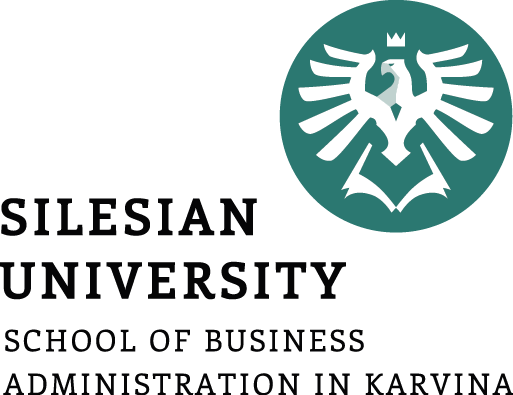 Podmínky absolvování předmětu a seminární práce
.
Halina Starzyczná
Garant předmětu
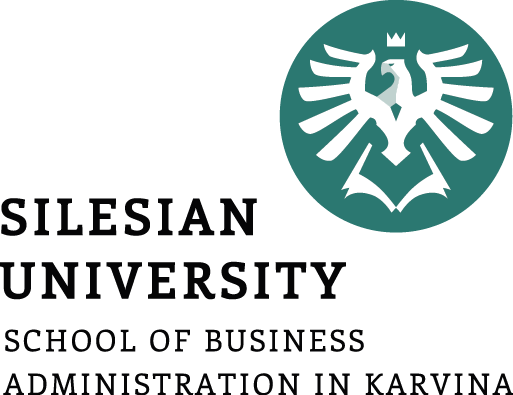 Podmínky absolvování předmětu
Zpracování seminární práce (případové studie)
Obhájení seminární práce u ústní zkoušky
Ústní zkouška k tématům MSŘ
2
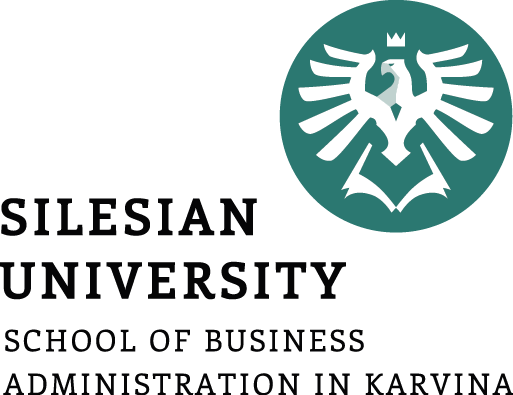 Seminární práce - účel
Popsat na příkladu konkrétního podniku přístup k tvorbě podnikové strategie.  
Aplikovat metody strategického řízení prezentované na power-pointu. 
Využít veřejně dostupných informací Internetu z webových stránek, statistik, obchodního rejstříku, výročních zpráv a atd.  
Zaměřit se na odvětví, obor blízký zaměření doktorské disertační práce, je-li to možné.
3
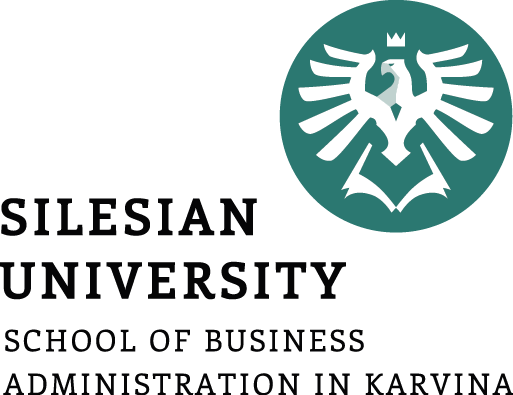 Seminární práce - obsah
Případová  studie strategického řízení popisuje vnější a vnitřní podmínky organizace formou strategického auditu  a nastoluje otázky jejího poslání, vize, cílů, záměrů a strategií.  
Většina informací v případové studii pochází ze známých faktů o organizaci a jejím odvětví, studie však obsahuje další odvození informace z předložených dat, prognózy a úsudky pisatele. 
Případová studie by měla zachytit i vývoj organizace a odvětví v čase a v našem případě se omezíme na období cca 5 let, a to 2015 (2014) - 2019 (2018)  
Demonstrovat vývoj základních ukazatelů a dovodit trendy a doporučení pro strategická rozhodnutí.  
Využít např. ukazatele Vývoj hospodaření (Tržby, Přidaná hodnota, Výsledek hospodaření před zdaněním, zisk,…), Majetková struktura (aktiva, pasiva, vlastní a cizí zdroje), Osobní náklady a počet zaměstnanců atd.
4
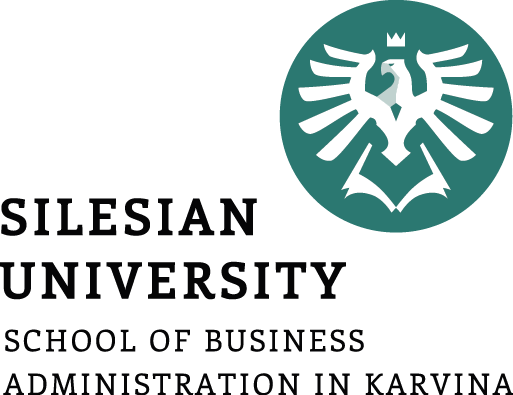 Seminární práce - struktura
Rozsah 15-20 stran včetně úvodní strany, obsahu  a informačních zdrojů:  
Titulní strana (1)  
Obsah (1) 
Úvod (1) 
Zpráva 10-15 stran  
Závěr (1) 
Použité informační zdroje (dle potřeby, cca 10)
5
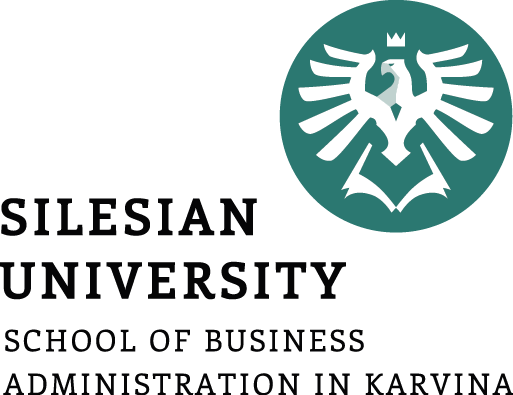 Na jaké otázky by měla SP odpovědět?
Jaké má firma existující vize, poslání, cíle a strategie? 
Jaké jsou nejvýznamnější příležitosti a hrozby pro firmu? 
Jaké jsou její největší silné a slabé stránky?  
Jak lze popsat finanční podmínky firmy a její postavení v rámci odvětví? 
Kdo jsou konkurenti firmy, trhy, výrobky, případně hlavní dodavatelé, zákazníci? 
Je firma členem nějakého klastru, sítě, asociace?  
Jaká doporučení byste navrhl firmě z hlediska dalšího rozvoje strategie (změna vize, poslání, strategické alternativy, atd.)?
6
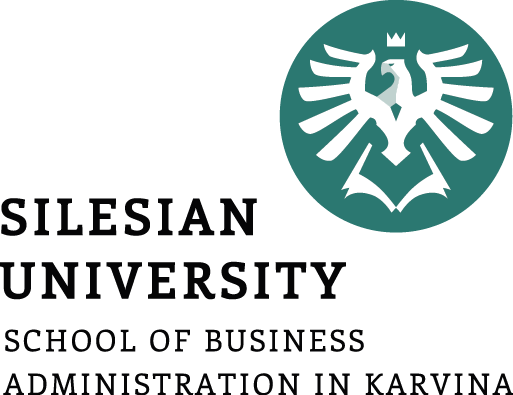 Postup
Popsat firmu základními charakteristikami, její strukturu a její postavení v rámci odvětví. 
Popsat problémy spojené s managementem, marketingem,  financemi, výrobou, výzkumem a vývojem, vnějším prostředím • 
Uvést vybrané ukazatele firmy a odvětví ve dvou časových okamžicích (např. 2015 a 2020) s vazbou na současné strategie. • Identifikovat vizi, poslání, cíle a strategie. • 
Vybrat některý nástroj z portfolia metod strategického managementu (matice IFE, EFE, SWOT apod.) a sestavit hypoteticky příklad pro 3-5 klíčových faktorů. • 
Doporučit specifické strategie a cíle pro udržení/získání konkurenční výhody. 
Prezentovat při ústní zkoušce.
7
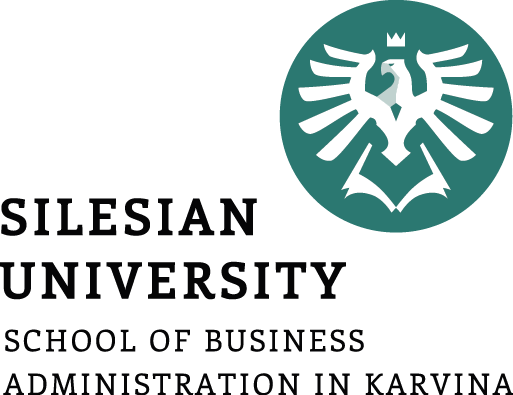 Příprava komplexní analýzy - inspirace
Identifikujte existující vizi, misi, cíle a strategie firmy. 
Připravte novou vizi a misi organizace. 
Identifikujte externí příležitosti a hrozby organizace , PEST a…. 
4. Vytvořte matici konkurenčního profilu (CPM – Competitive Profile Matrix). 
5. Vytvořte matici vyhodnocení externích faktorů (EFE – External Factor Evaluation Matrix). 
6. Identifikujte interní silné a slabé stránky organizace. 
7. Vytvořte matici vyhodnocení interních faktorů (IFE - Internal Factor Evaluation Matrix).
8
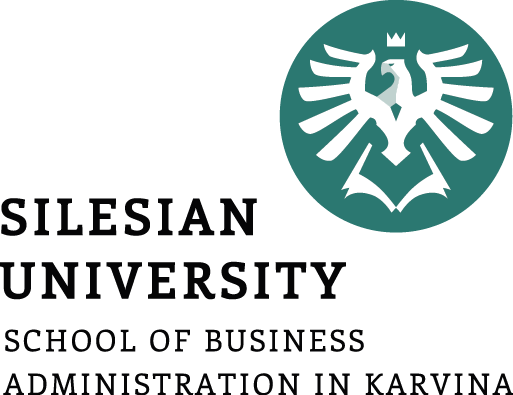 Příprava komplexní analýzy - inspirace
8. Připravte matice SWOT, SPACE (Strategic Position and Action Evaluation Matrix),  BCG Boston Consulting Group Matrix). IE (Internal-External Matrix), QSPM (Quantitive Strategic Planning Matrix) a vysvětlete výhody odvozených alternativních strategií. 
9. Doporučte specifické strategie a dlouhodobé cíle a uveďte, kolik by vaše doporučení stála. Odhadněte roční náklady. 
10. Specifikujte, jak by opatření měla být implementována, jaké lze očekávat výsledky. Odhadněte finanční ukazatele a časový plán. 
11. Doporučte specifické roční cíle a politiky. 
12. Doporučte procedury pro kontrolu a vyhodnocování strategie.
9
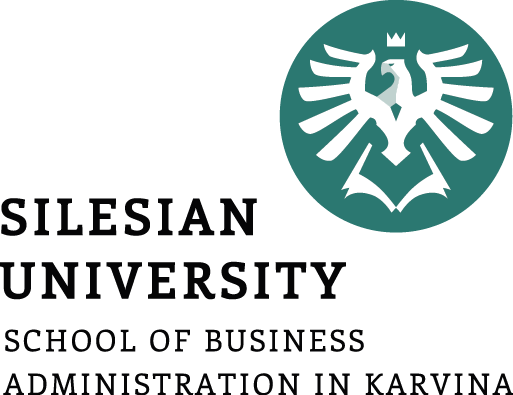 Doporučené zdroje
Popis odvětví: 
• Analýzy MPO Panorama zpracovatelského průmyslu, 
• Statistiky ČSÚ, 
• Přehledy asociací, např. Hutnictví železa, Asociace automobilového průmyslu, apod. ……
 
Popis firmy 
• Informace z webovských stránek firem, 
• Informace z výročních zpráv, 
• Informace z registru ekonomických subjektů, obchodní rejstřík - https://or.justice.cz/ias/ui/rejstrik, 
•      Databáze   atd.
10
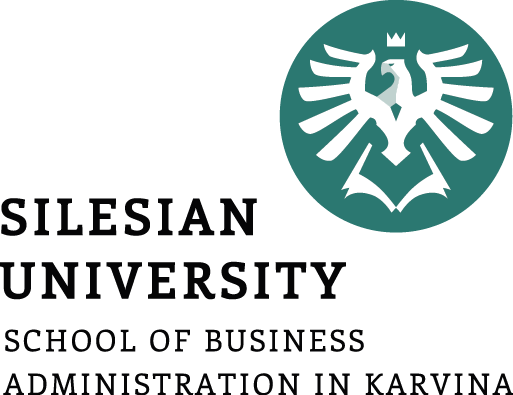 Termíny zkoušek a odevzdání SP
Předpokládané termíny zkoušek: 
         druhá polovina ledna a začátek února 2022 (pokud byste se
         celá skupina dohodla, že dříve, lze akceptovat)
Přihlašování po vyhlášení terminu u p. Hany Hráčkové 

Odevzdání seminárních prací: Nejpozději 1  týden před zkouškou. 
Písemně s podpisem 1 x paní Hráčková, ÚDS 
Elektronicky na adresy: – starzyczna@opf.slu.cz – hrackova@opf.slu.cz
11